Расчёт створки двери магнита SPD в нескольких вариантах перемещений
докладчик: 
Круглова И.В.
инженер-конструктор КО ЛФВЭ ОИЯИ
23.04.2025 г.
Несколько способов перемещения створки двери магнита SPD (горизонтальное) по 4 точкам – вариант 1
На створку двери действует нагрузка – собственный вес.
Общие перемещения
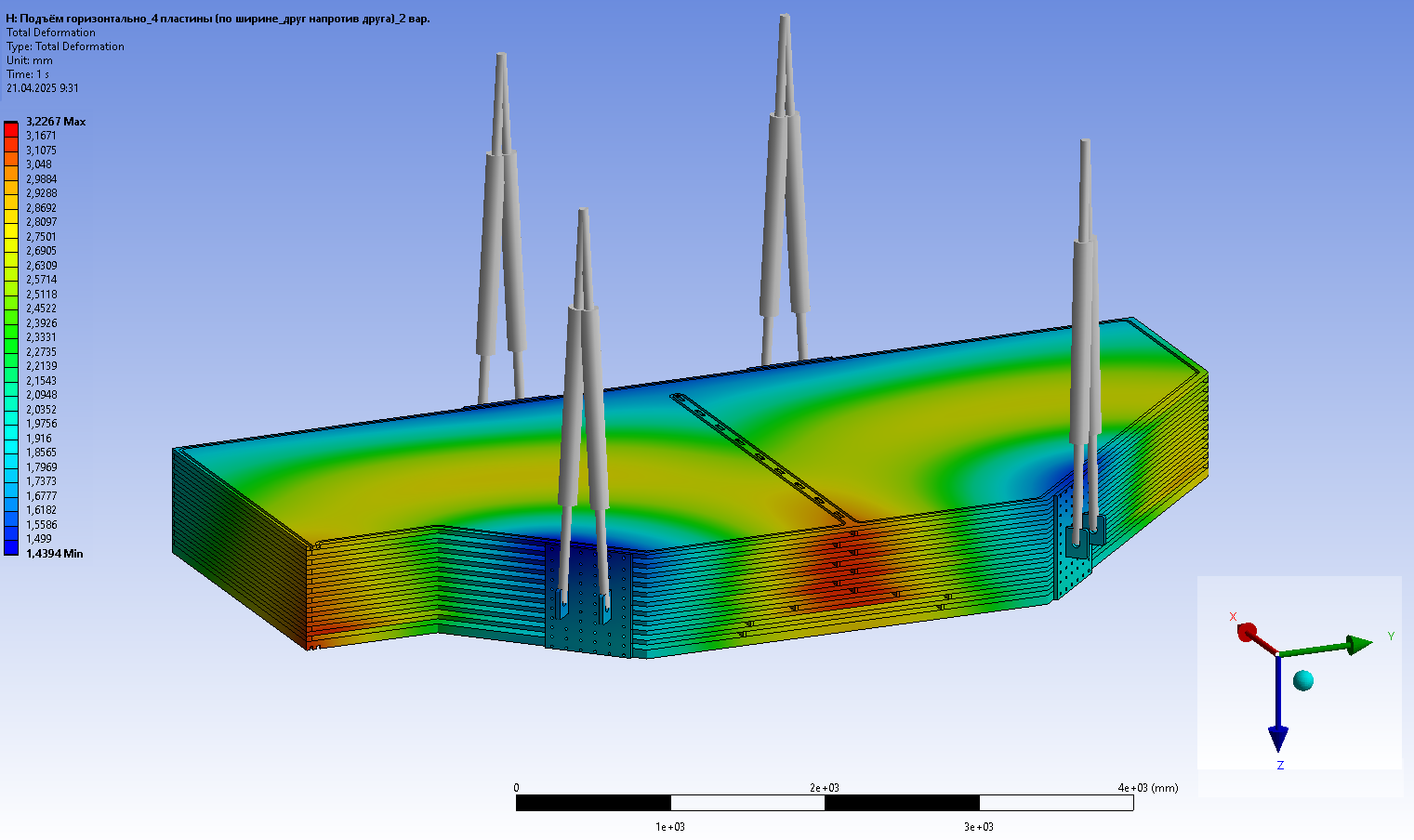 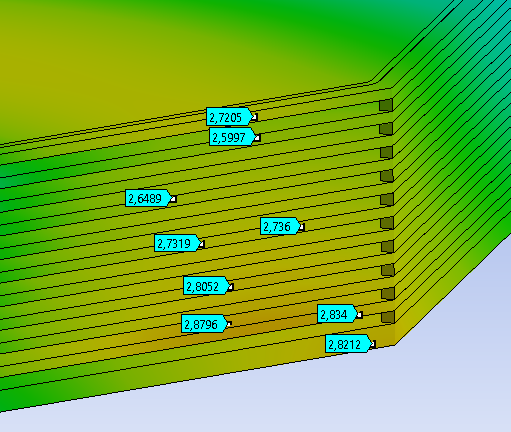 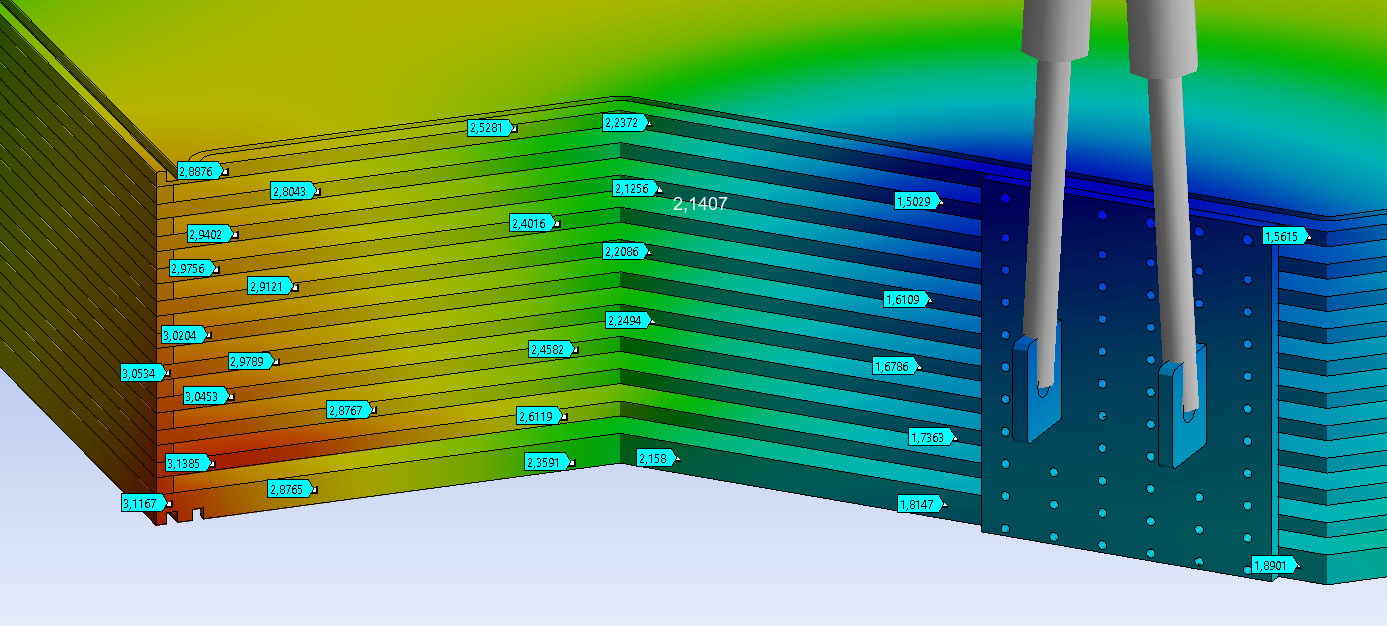 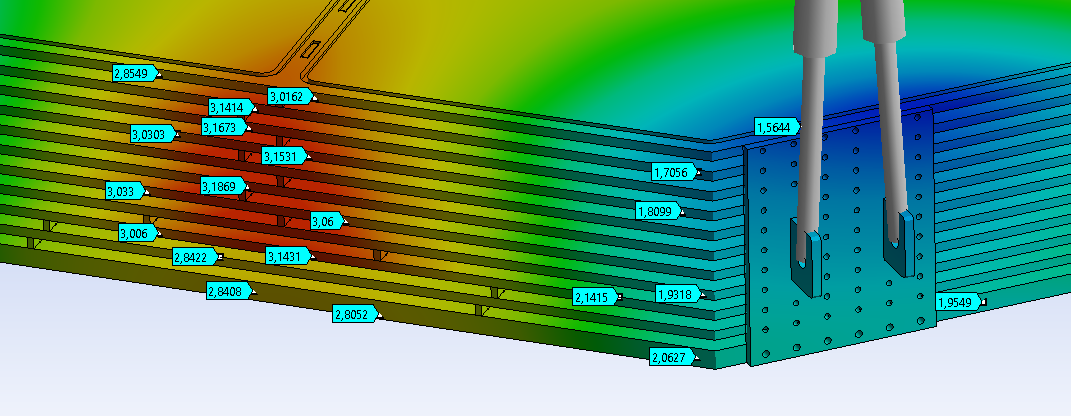 Вариант 2 – подъём по 4 точкам и 4 дополнительные пластины для фиксации кромки двери
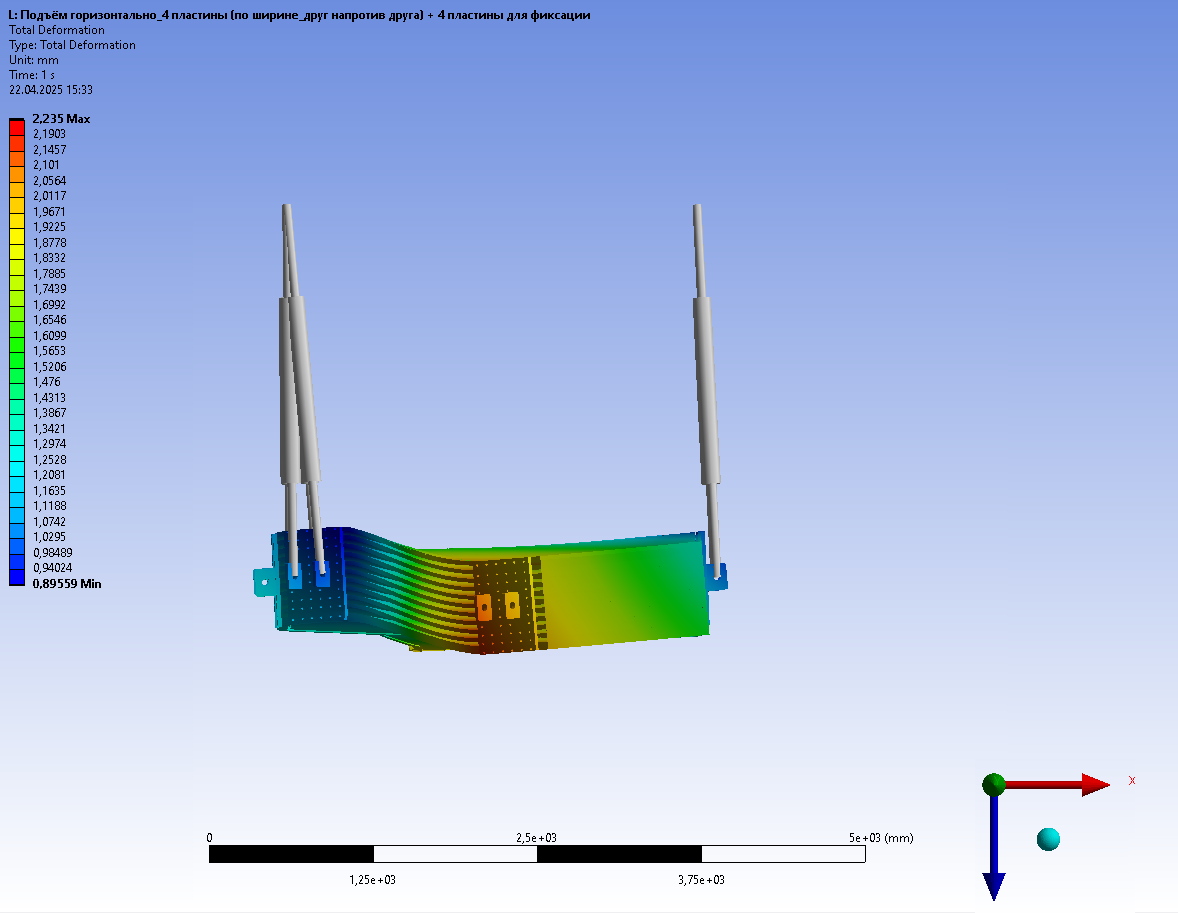 Общие перемещения
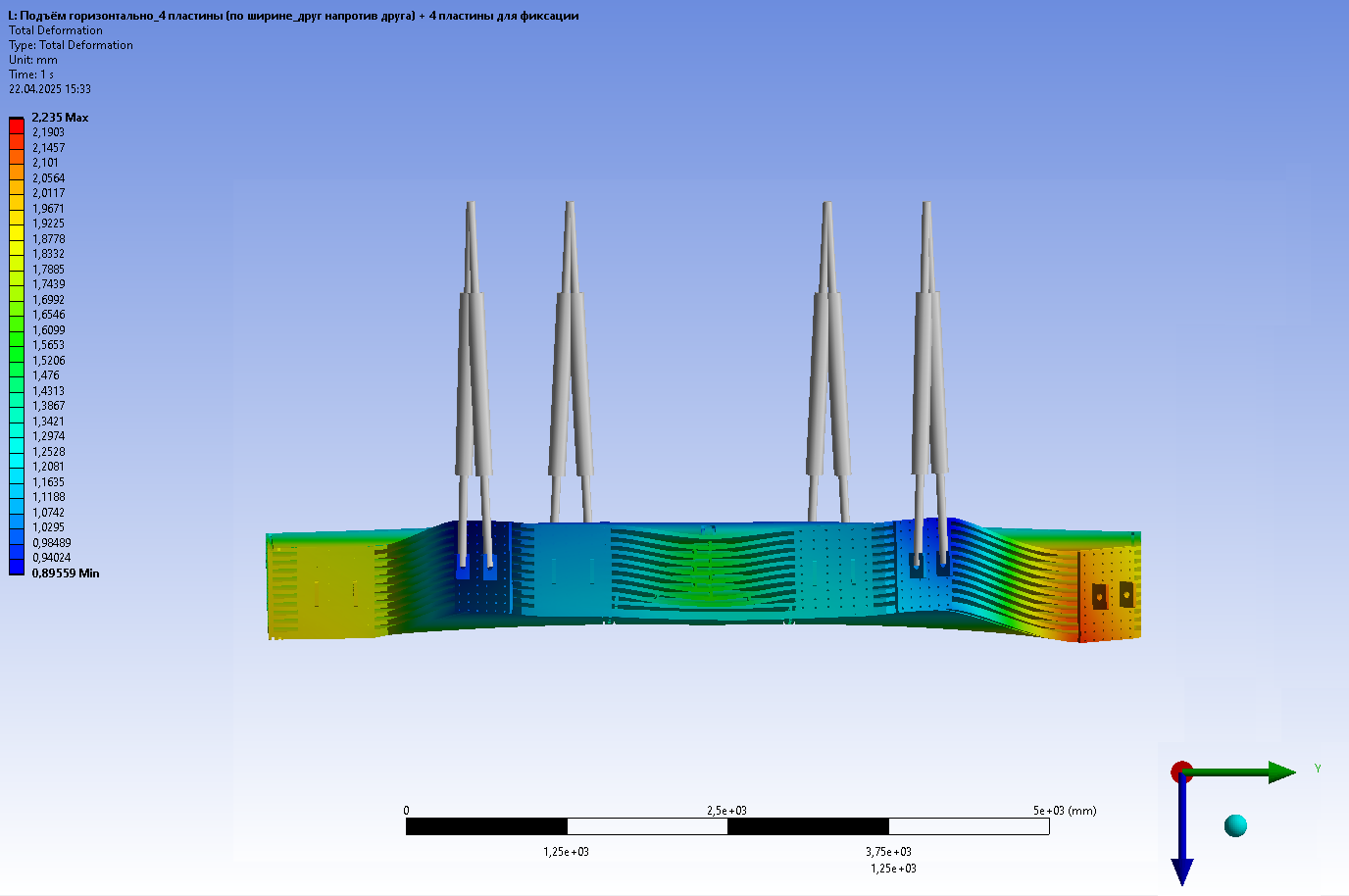 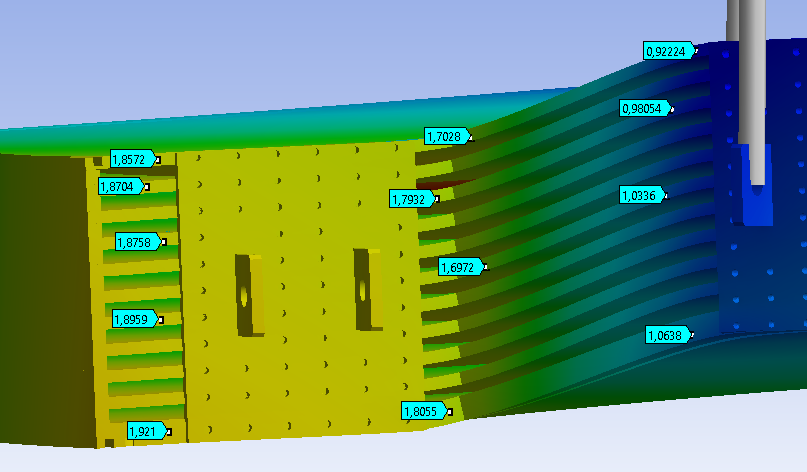 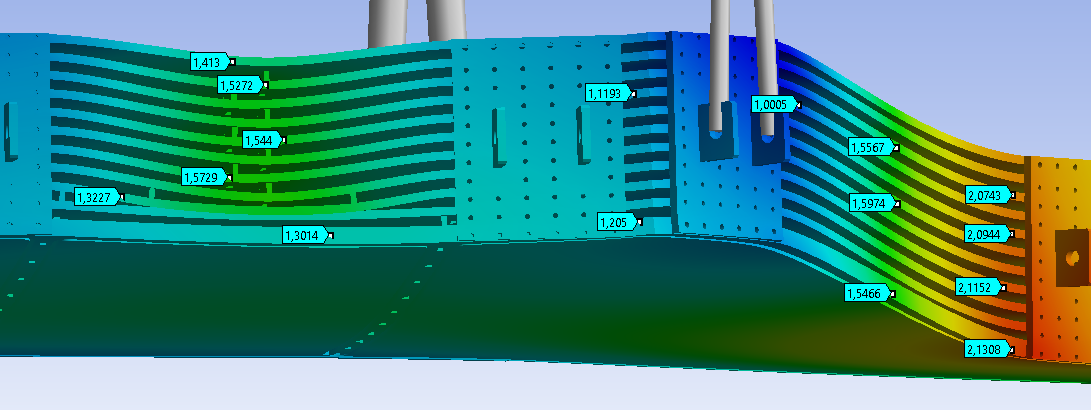 Вариант 3
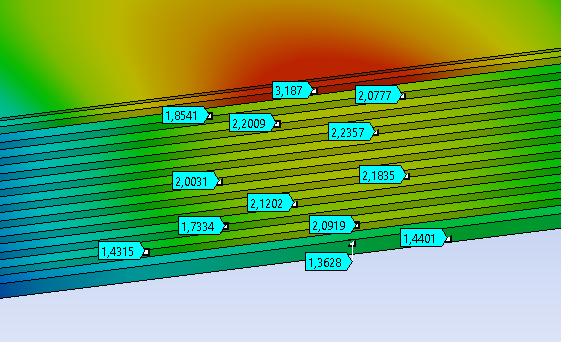 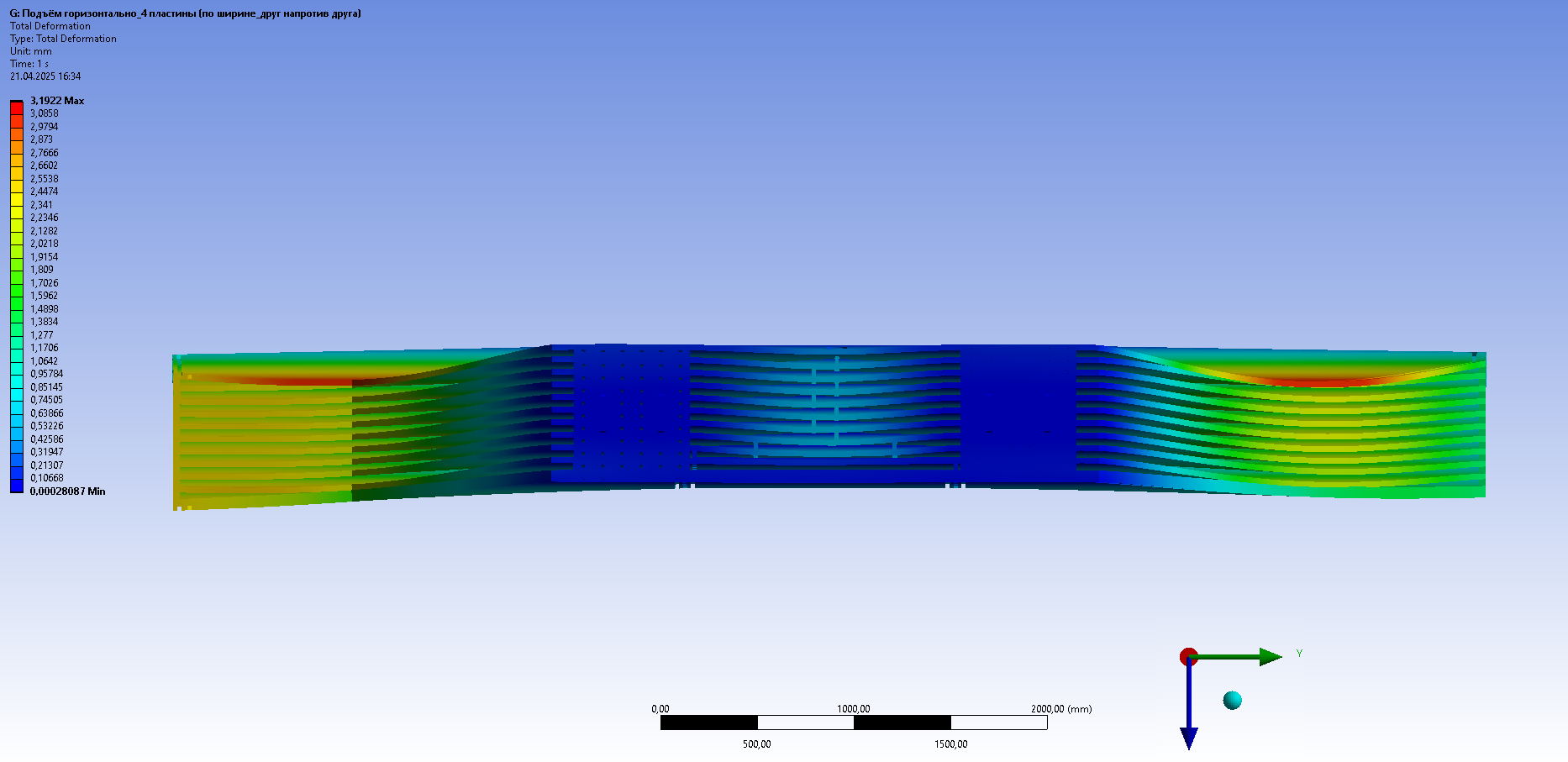 Общие перемещения
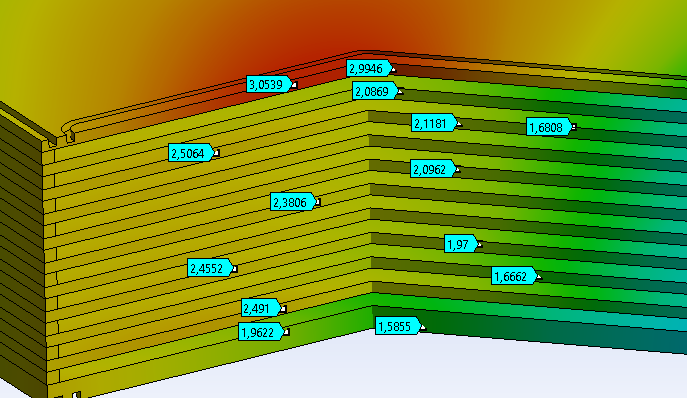 Вариант подъёма створки двери за 1 край
Схема нагрузки и заделки
1 кромка зафиксирована
Общие перемещения
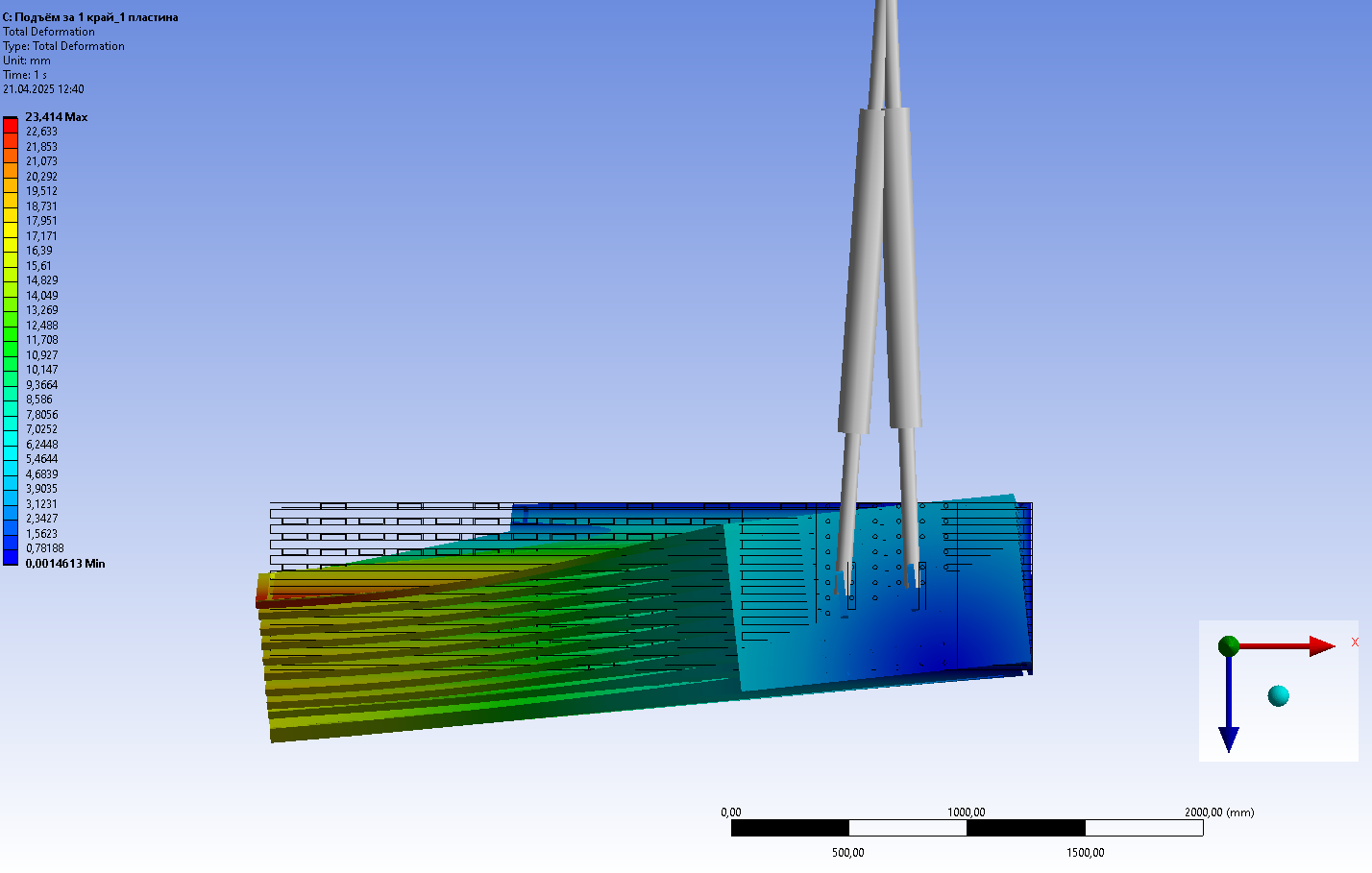 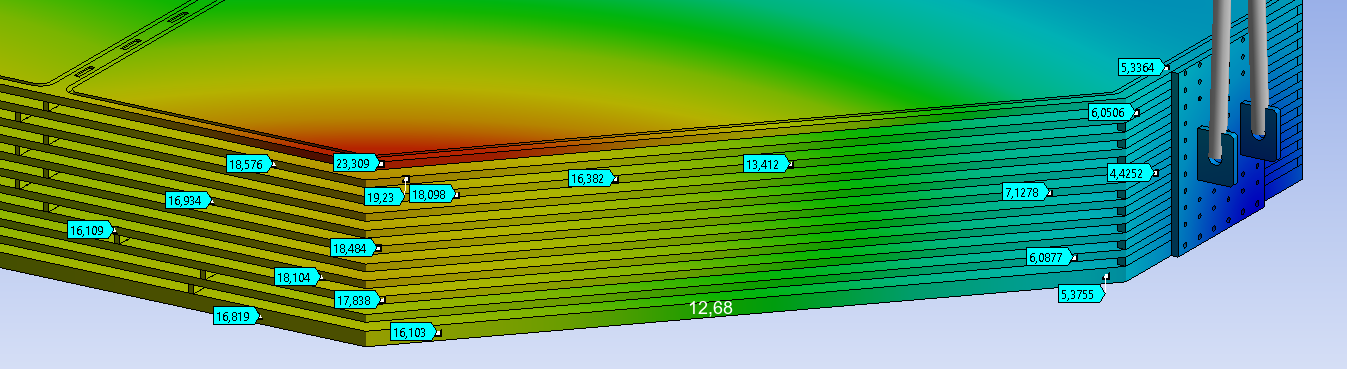 Общие напряжения
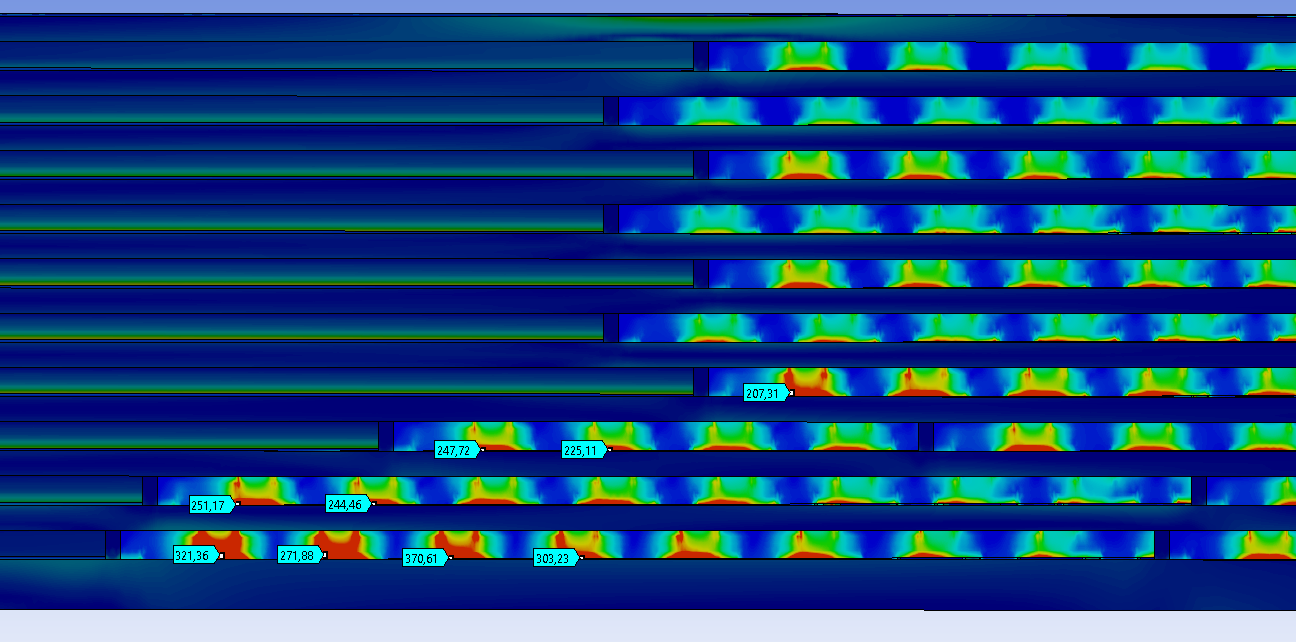 от 207 до 370 МПа
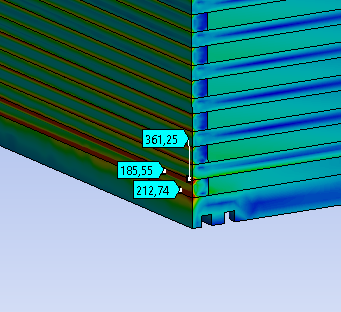 Вариант подъёма створки двери за 1 край и 6 дополнительных пластин для усиления кромки двери
Общие напряжения
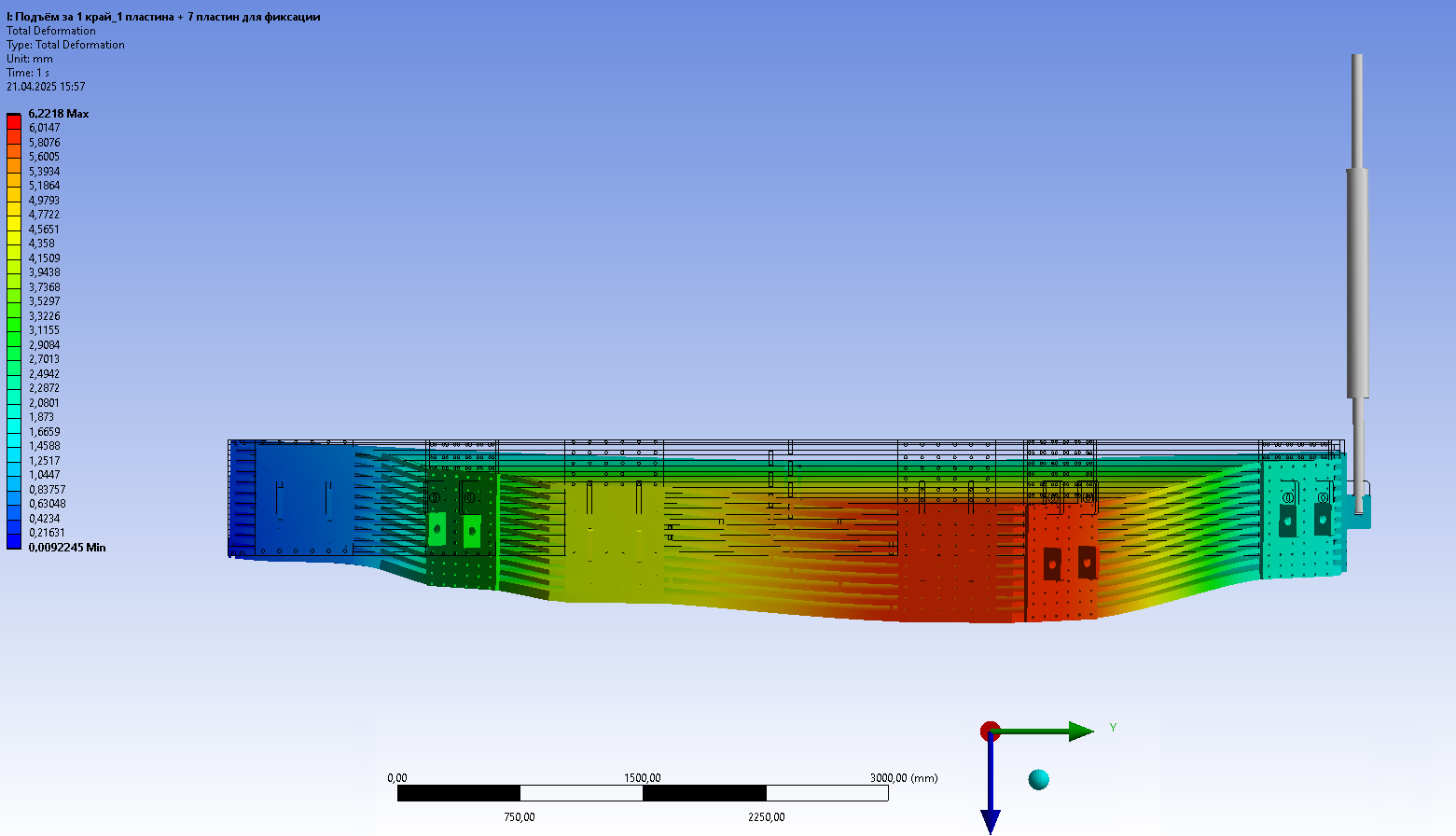 Общие перемещения
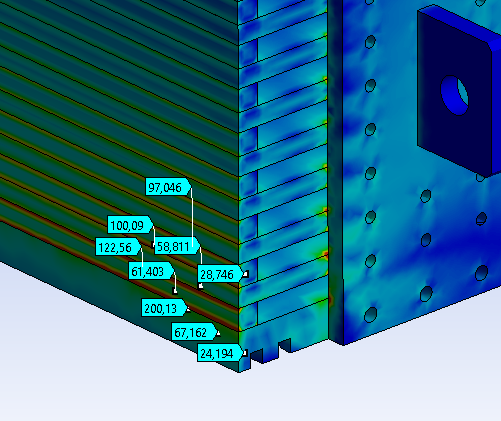 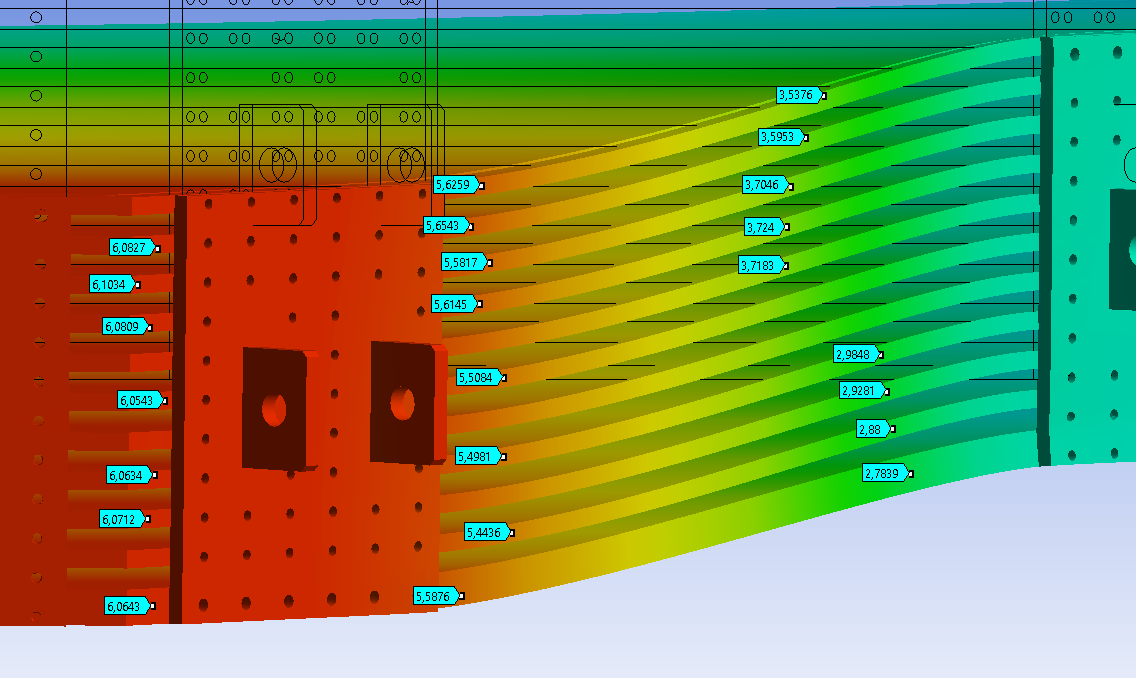 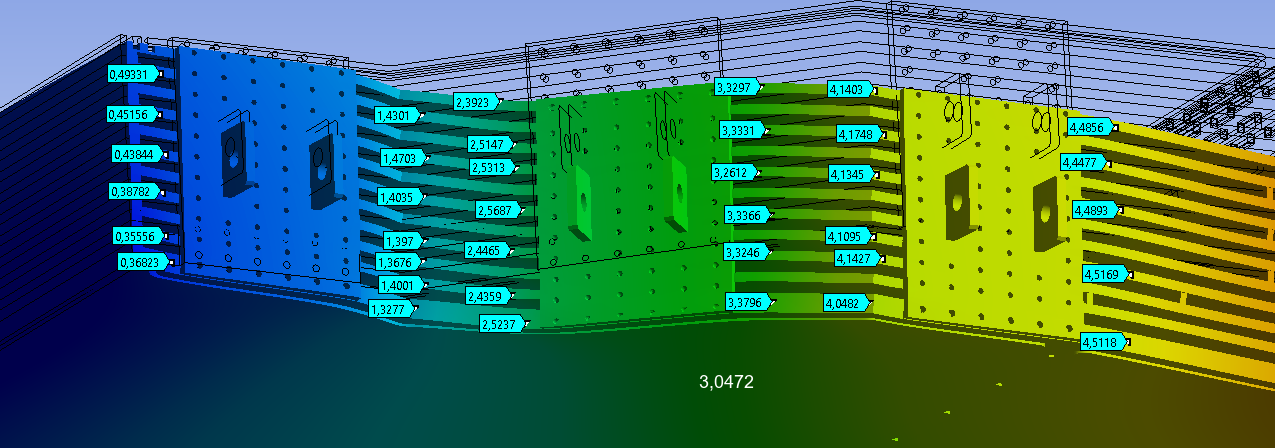 Вариант подъёма створки двери за 2 точки
Общие перемещения
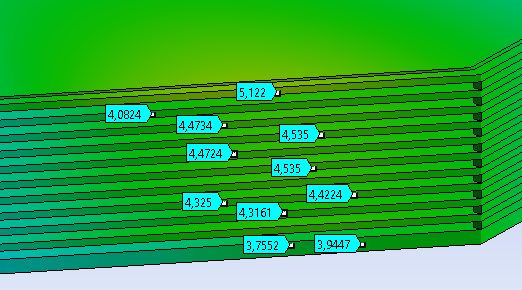 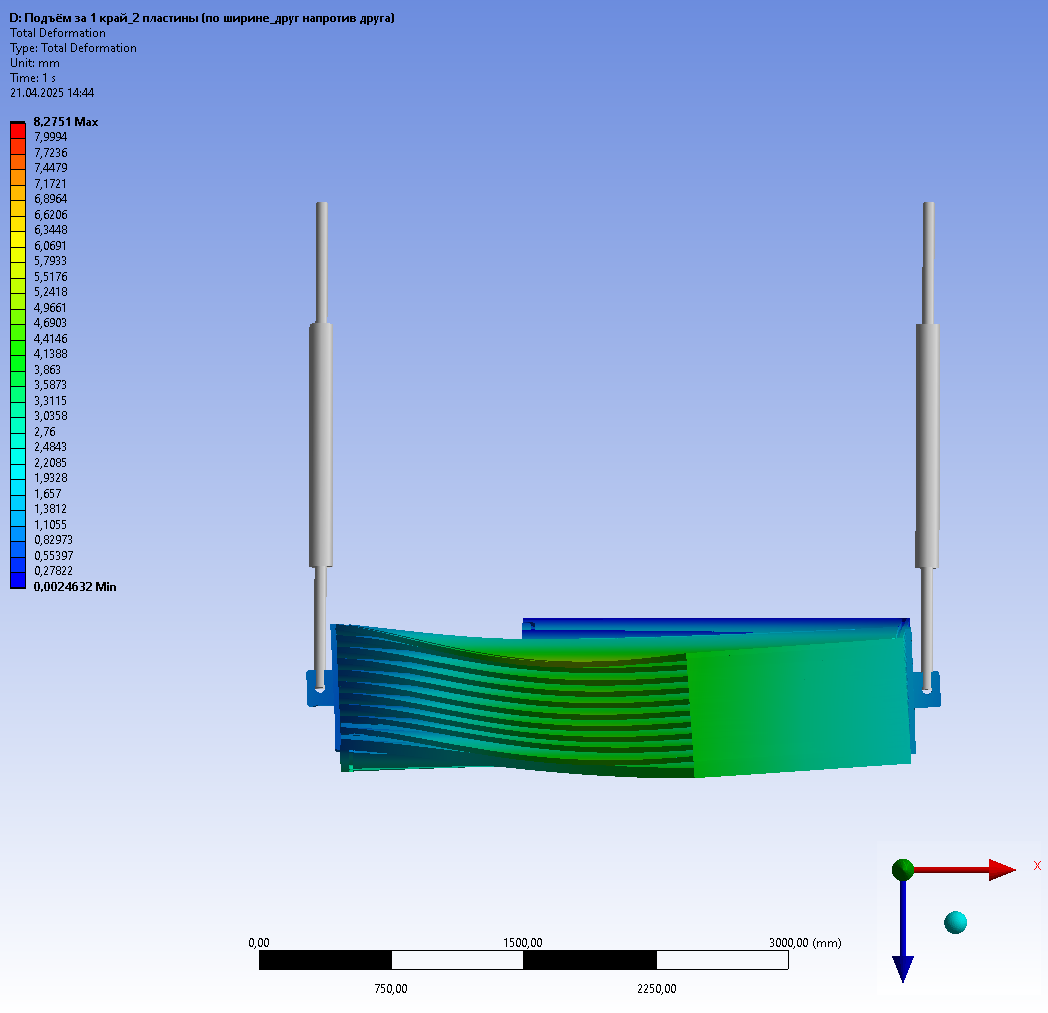 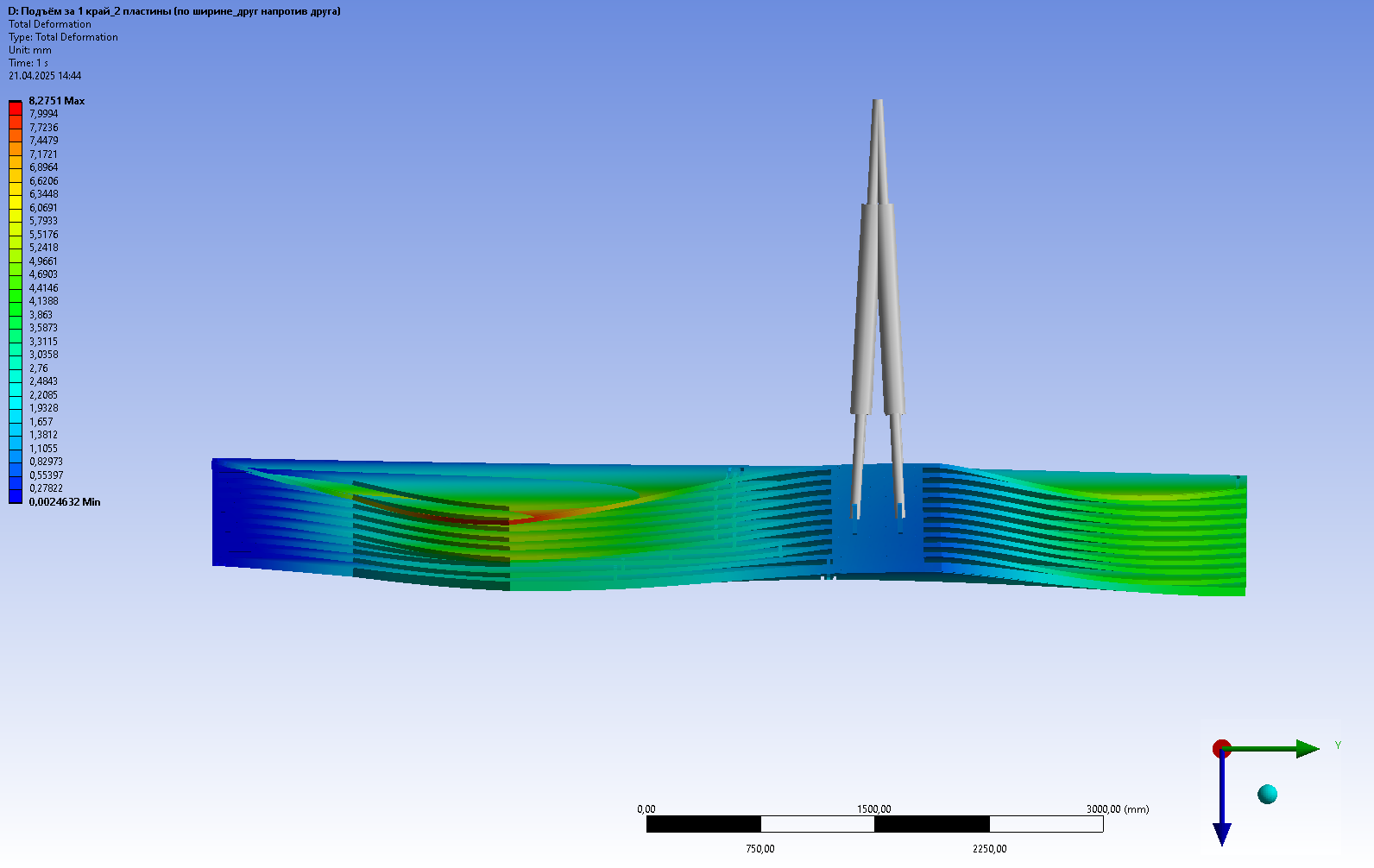 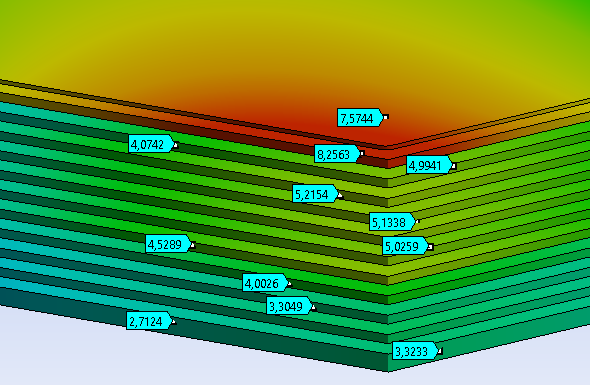 Подъём створки двери за 2 точки и 2 дополнительные пластины для усиления
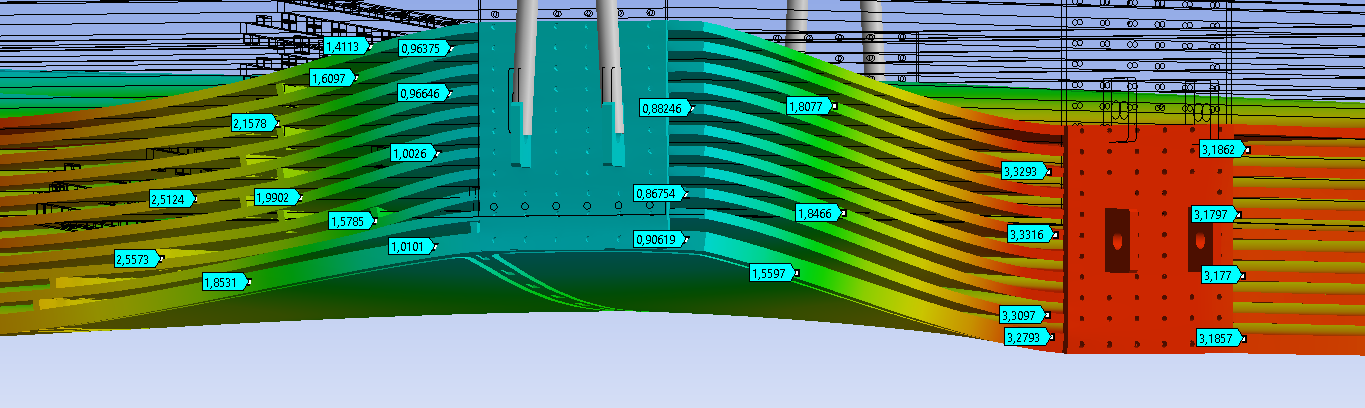 Общие перемещения
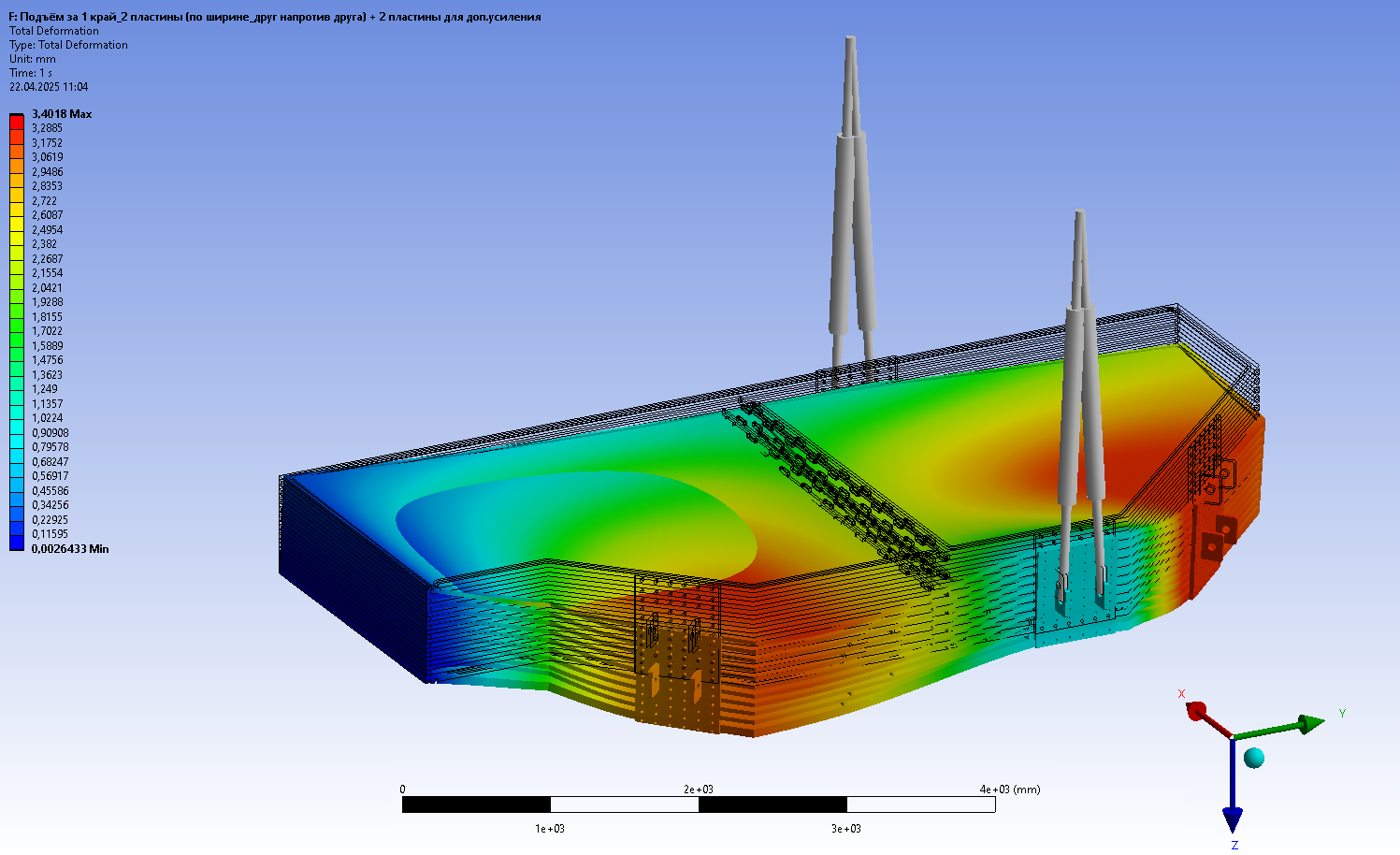 кромка зафиксирована
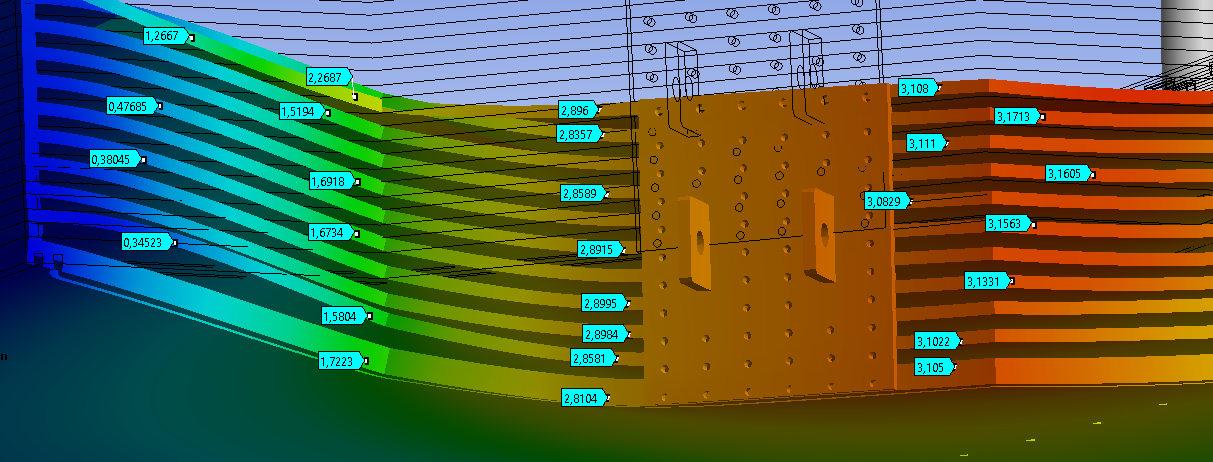 Вариант подъёма створки двери за 2 точки, расположенные относительно центра масс. Дополнительное усиление в 2-х местах
Общие перемещения
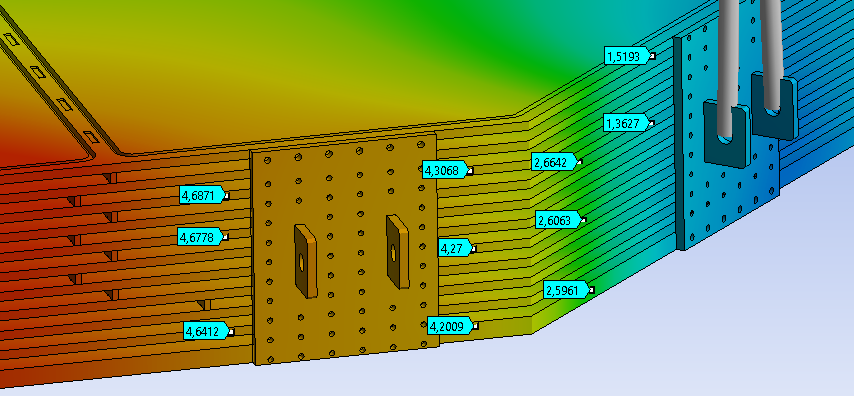 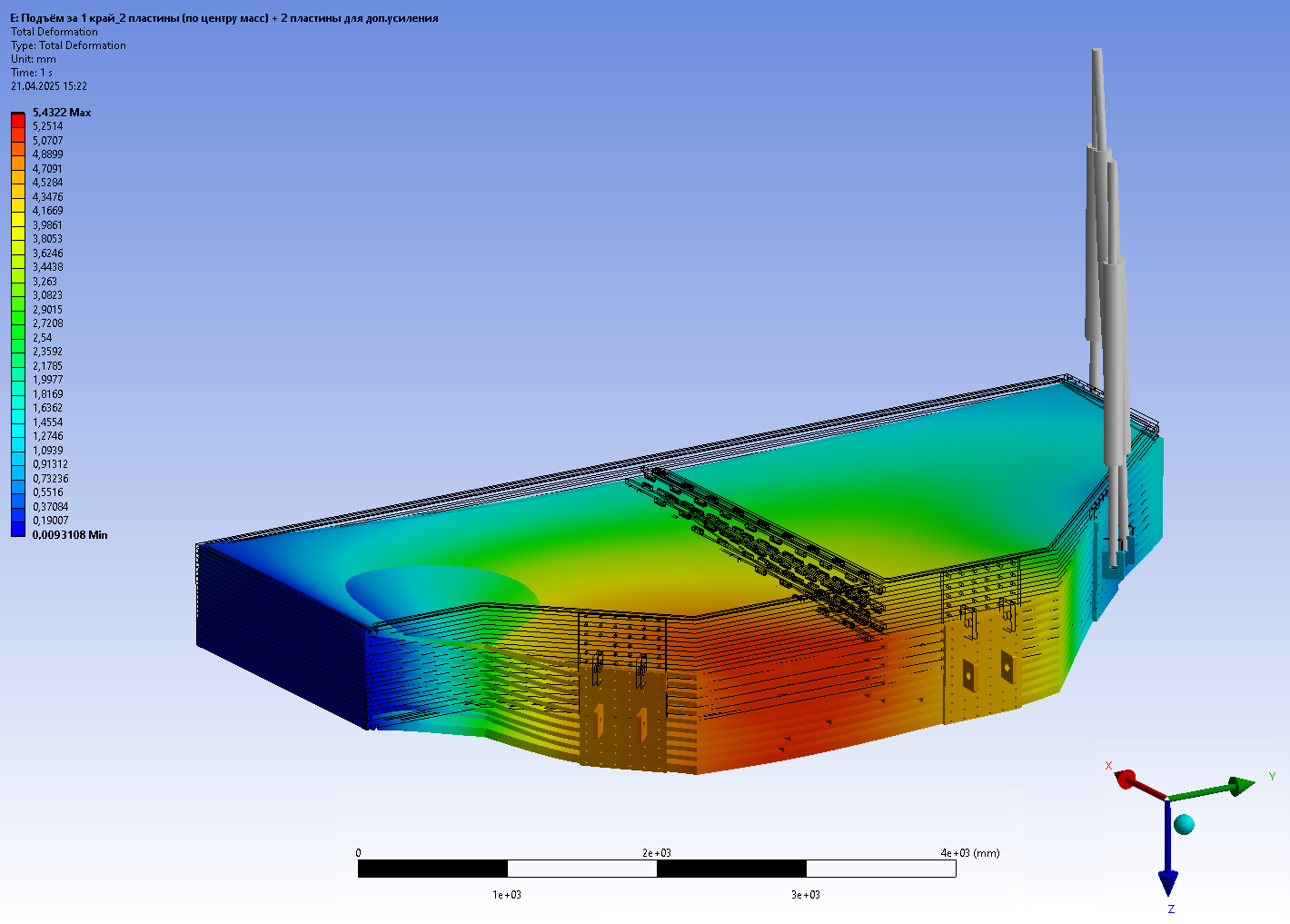 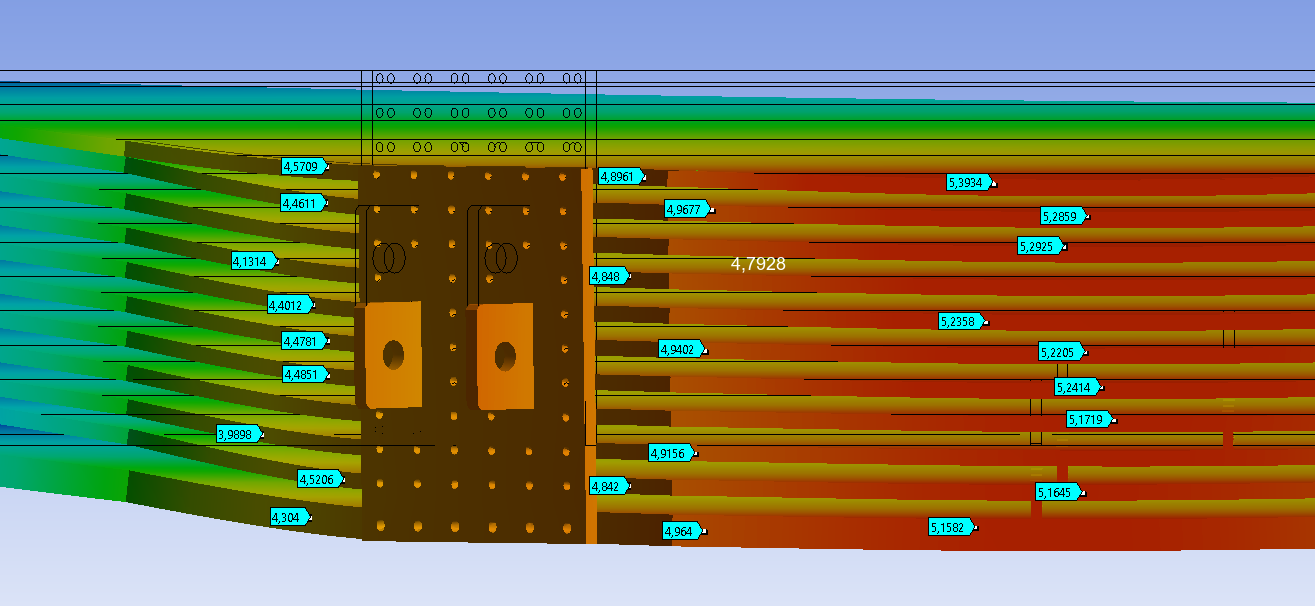 Прогиб верхнего листа 30 мм. створки двери под собственным весом при горизонтальном положении
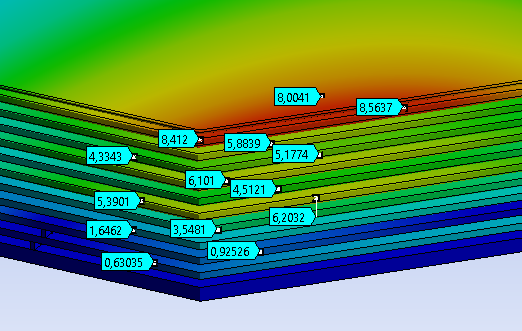 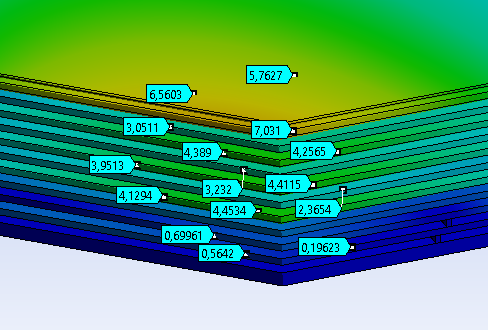 Прогиб верхнего листа 60 мм. створки двери под собственным весом при горизонтальном положении
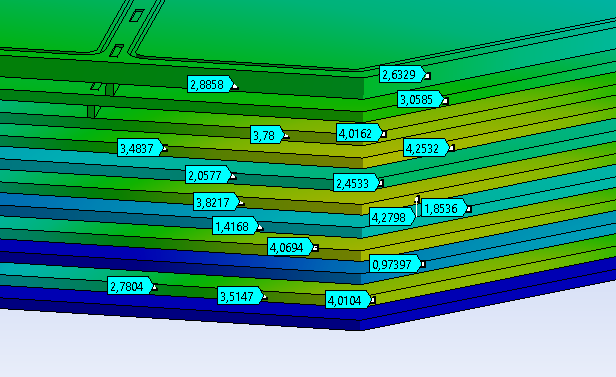 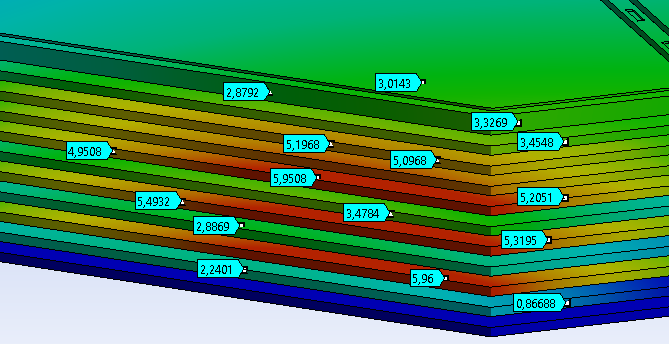